Внеклассное занятие по литературе в 5 классе «Пушкин на Дону»
Автор: учитель русского языка и литературы, 
высшей категории, МБОУСОШ №2,
 Шевцова  Татьяна Владимировна
А.С. Пушкин на Дону
1820г.      1829г.
Александр Пушкин
Дон
Блеща средь полей широких,
 Вон он льется!... Здравствуй, Дон!
 От сынов твоих далеких
 Я привез тебе поклон.
Как прославленного брата,
 Реки знают тихий Дон;
 От Аракса и Евфрата
 Я привез тебе поклон.
Отдохнув от злой погони,
 Чуя родину свою,
 Пьют уже донские кони
 Арпачайскую струю.
Приготовь же, Дон заветный,
 Для наездников лихих
 Сок кипучий, искрометный
 Виноградников твоих.
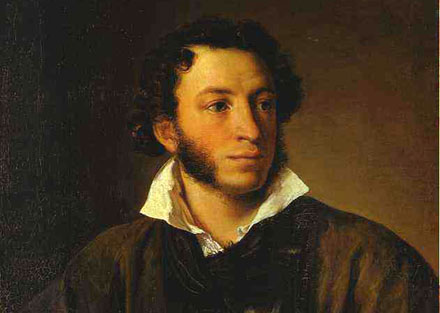 Мой край донской

Взгорки, балки, перелески,
Скинь мелеющих озер-
Это все мой край прелестный
Передо мною распростер.
Здесь, куда бы ты не глянул, 
всюду будешь удивлен
красотою необъятной
и шуршаньем тихих волн.
Это дон так величаво
Протекает по степи…
Здесь берет свое начало
Родословная семьи.
Потому и мил мне каждый самый скромный уголок.
Знаю, что не жить мне дважды,
Но его берёг, как мог!
Чтобы дети и потомки
Полюбили так же Дон:
Перелески, балки, взгорки,
Над рекою – отчий дом…
В.Г. Симонов
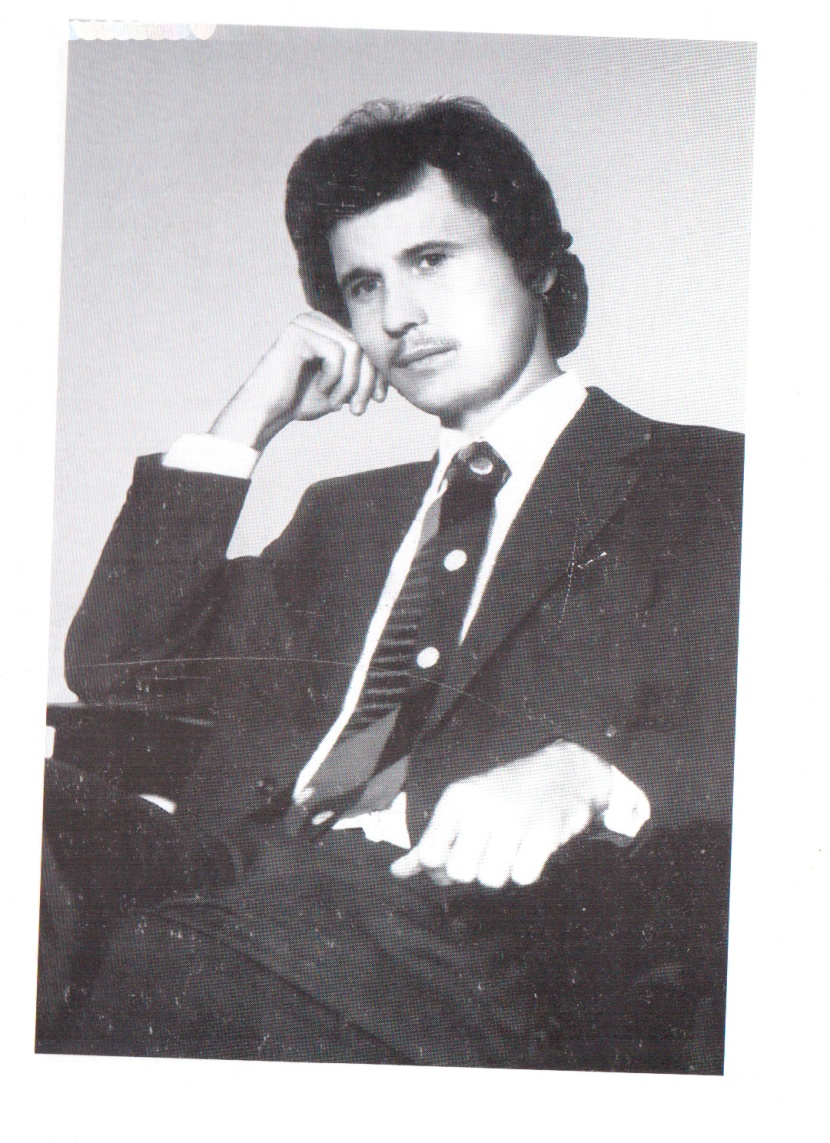 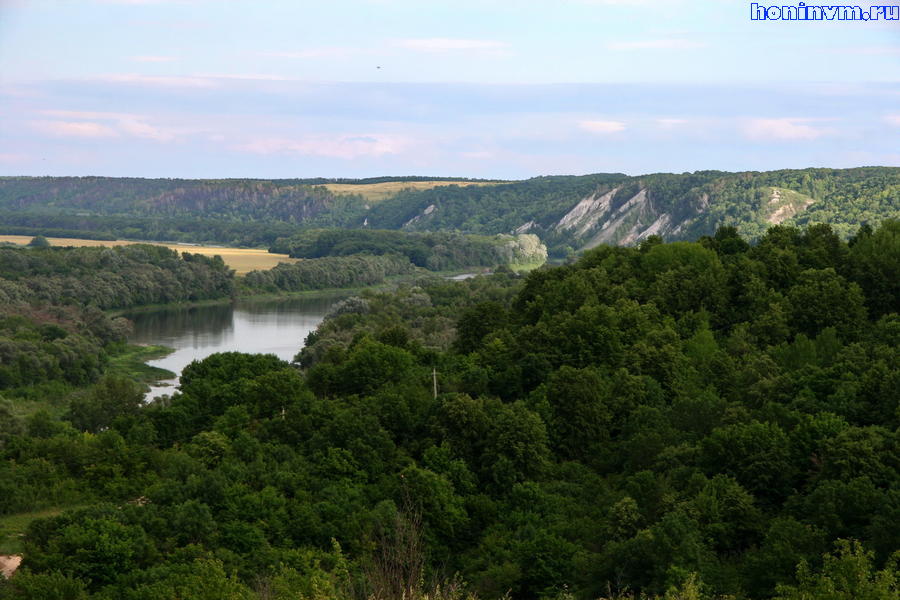 Крутояра лед откололся от берега. Прозрачно-зеленая вода плескалась и обламывала иглистой ледок окраинцев.
 Дон, взлахмоченный ветром кидал на берега гребнистые частые волны. (Шолохов М. А.)